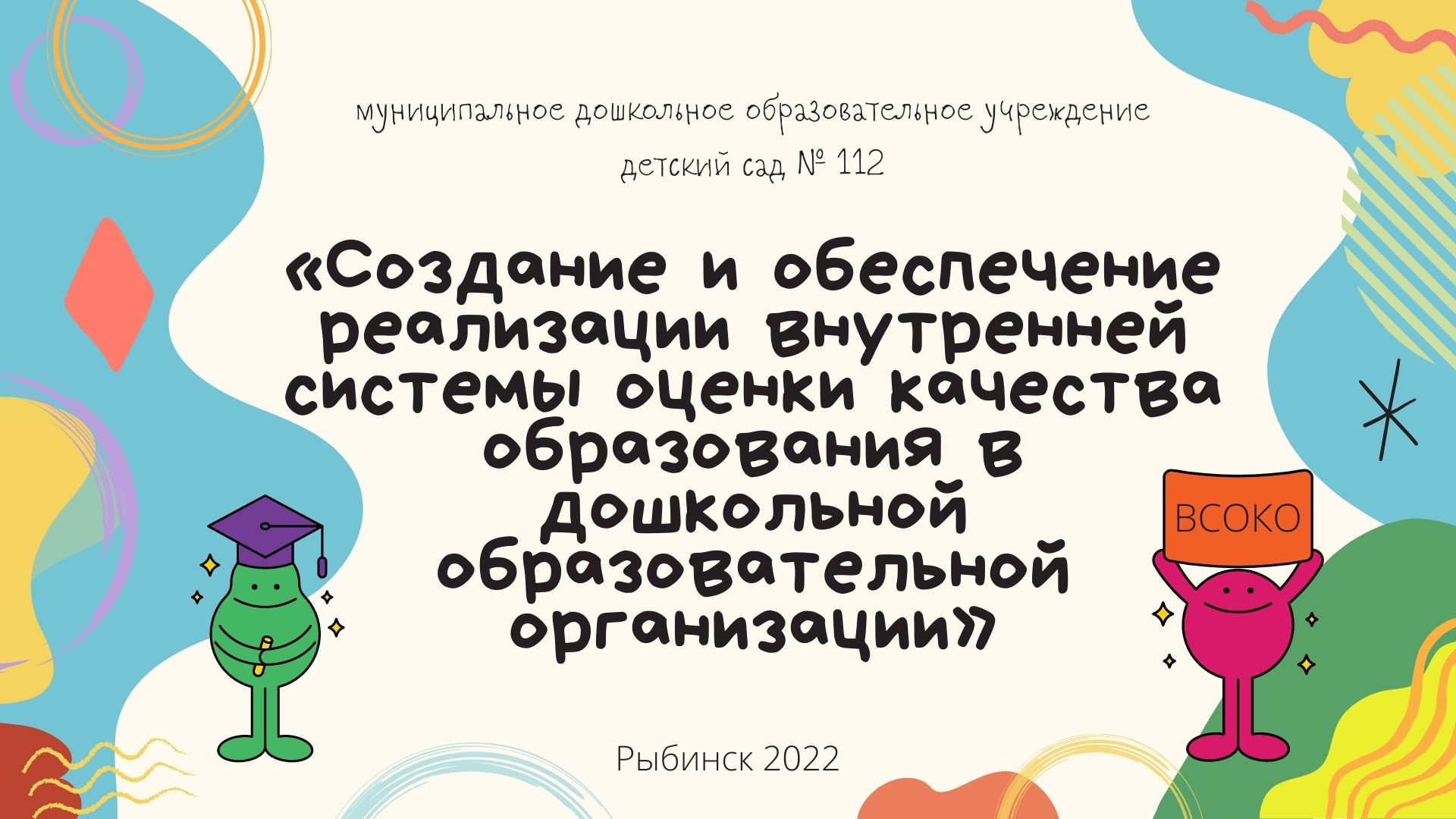 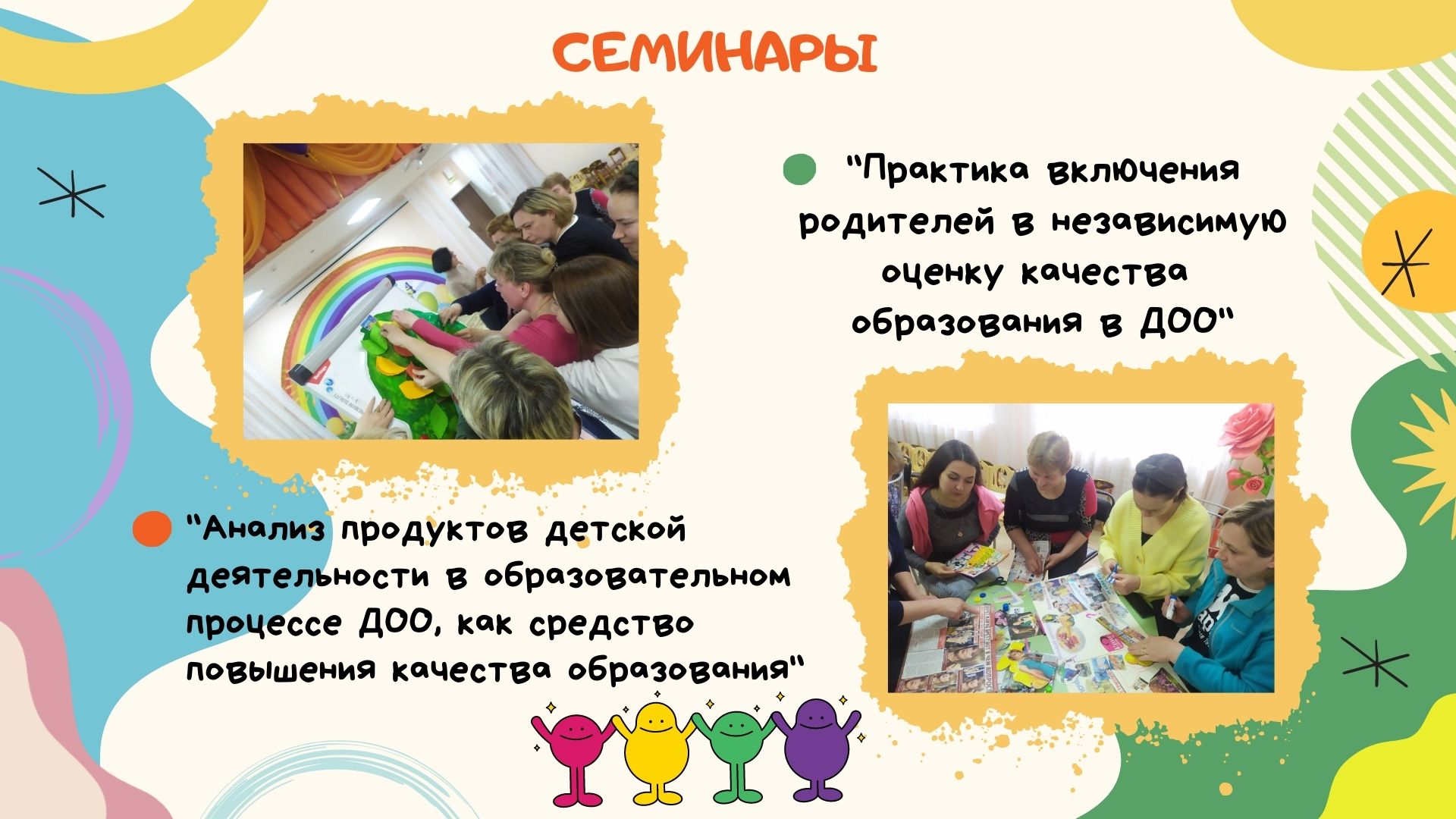 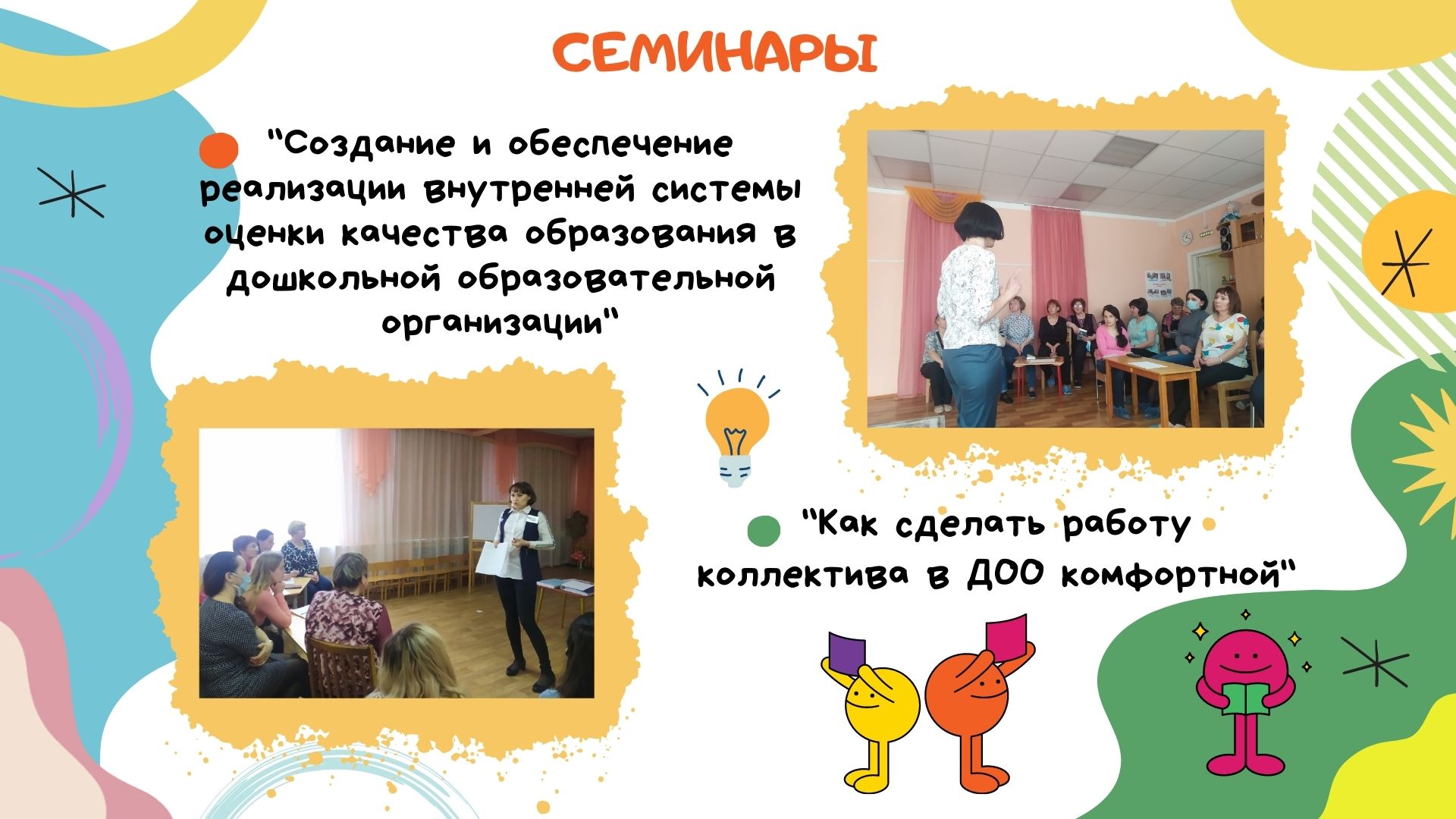 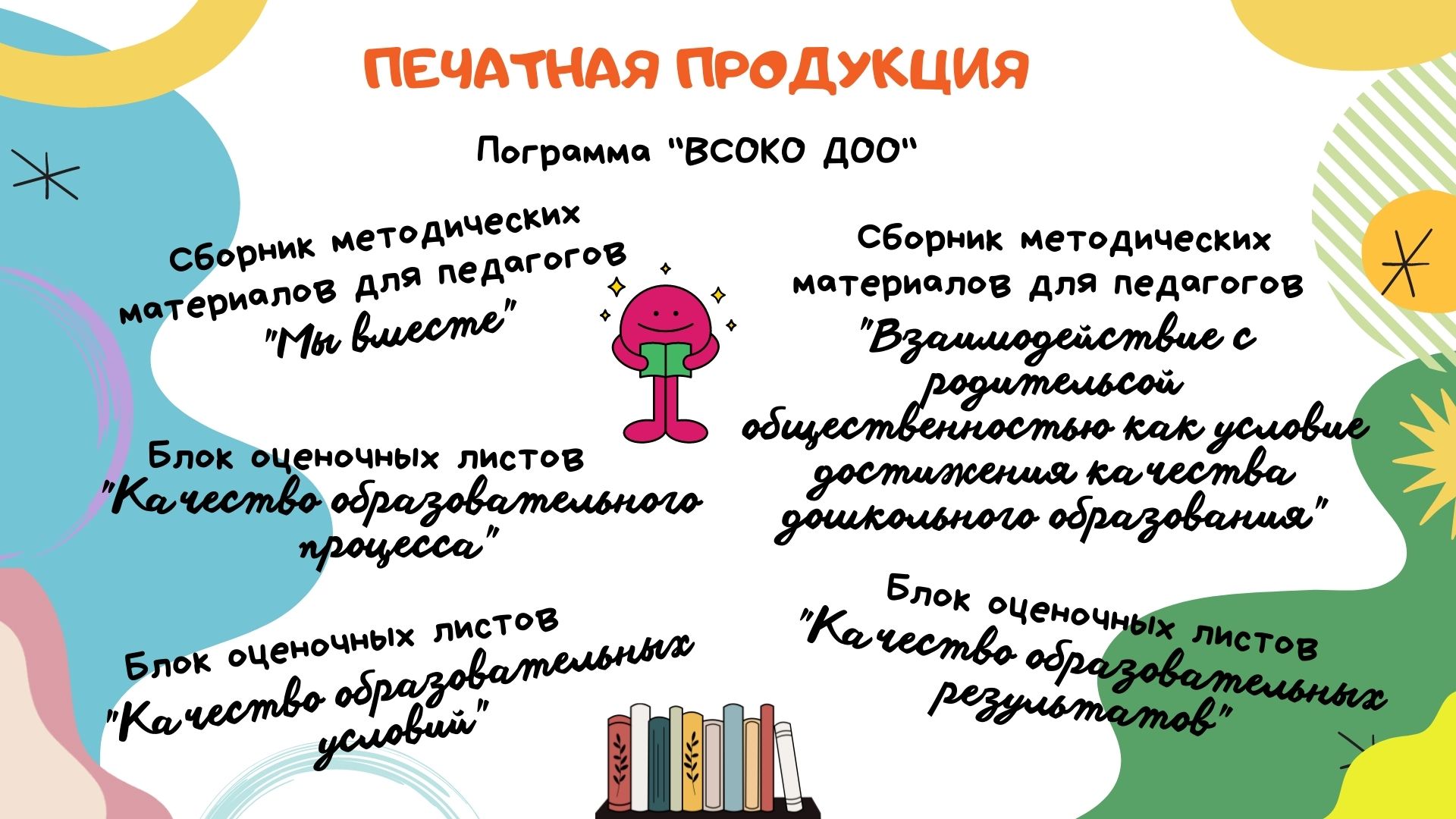 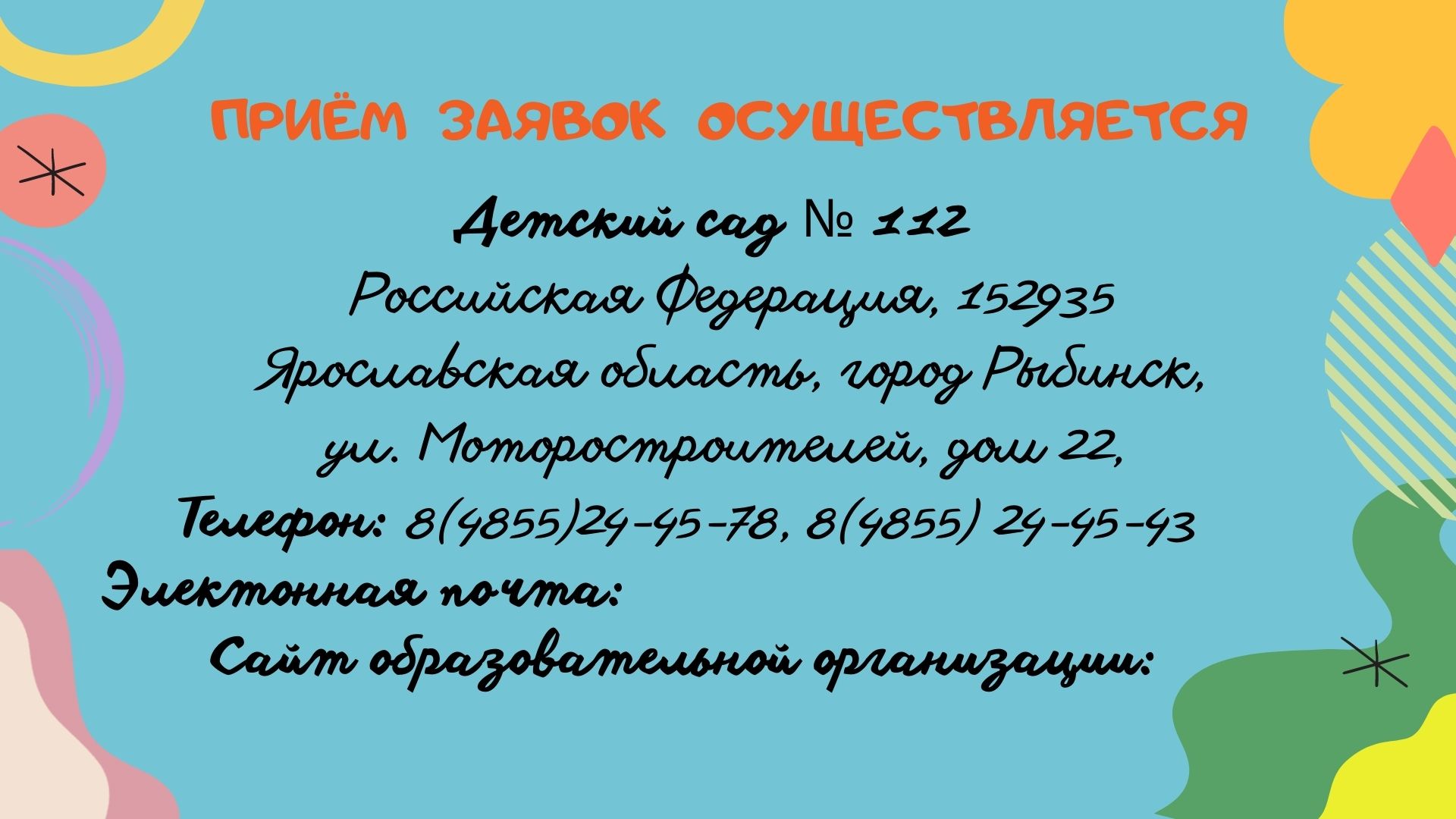 dou112.rybinsk@yarregion.ru
http://dou112.rybadm.ru/